שלושה עשורים של תוכניות תקשוב לאומיות במערכת החינוך הישראלית
גישה: STS
Science Technology & Society 
   ניתוח תהליכי התפתחות טכנולוגיים ומדעיים דרך תהליכי גומלין בין טכנולוגיה, שיש לה השפעה גדולה על תהליכים חברתיים, לבני אדם, שיש להם השפעה על התפתחות הטכנולוגיה והמדע
איסוף מקורות
מסמכי מקור
ראיונות
מסמכי תיעוד 
פרסומים ודיווחים
איתור תמות מרכזיות
מטרות וציפיות 
המלצות להטמעה 
נושאים ומגמות
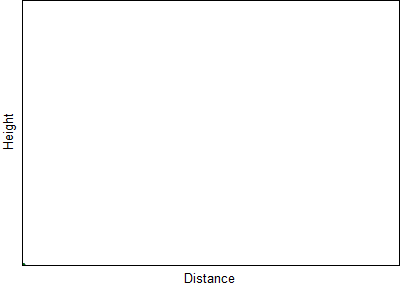 12 תכניות תקשוב
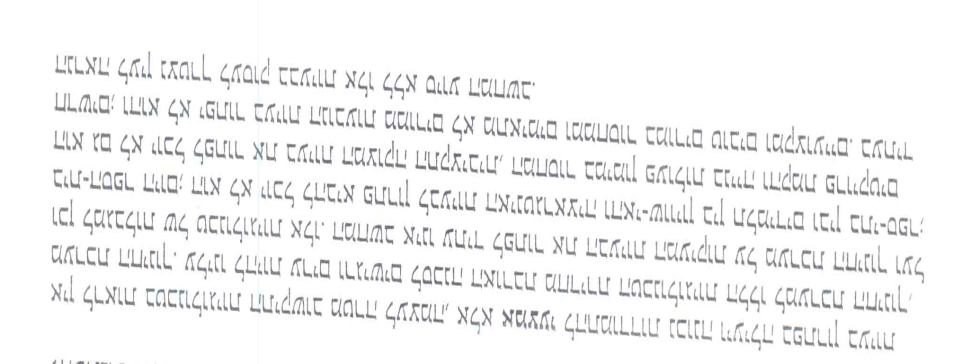 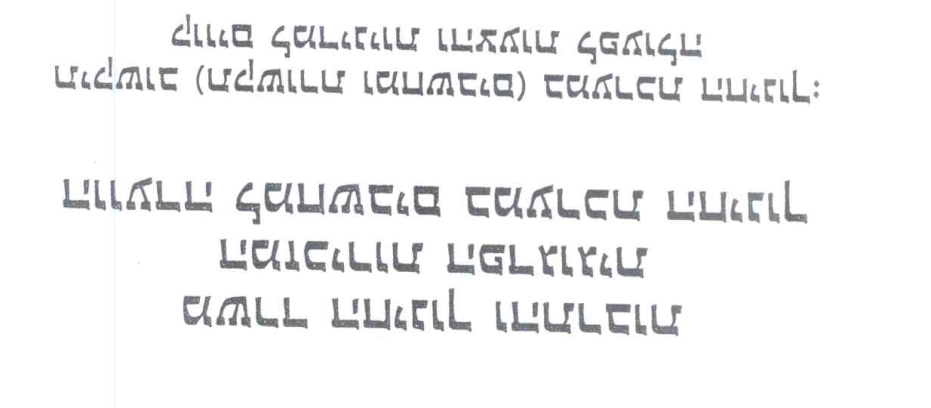 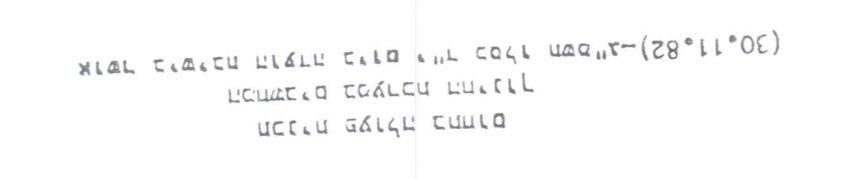 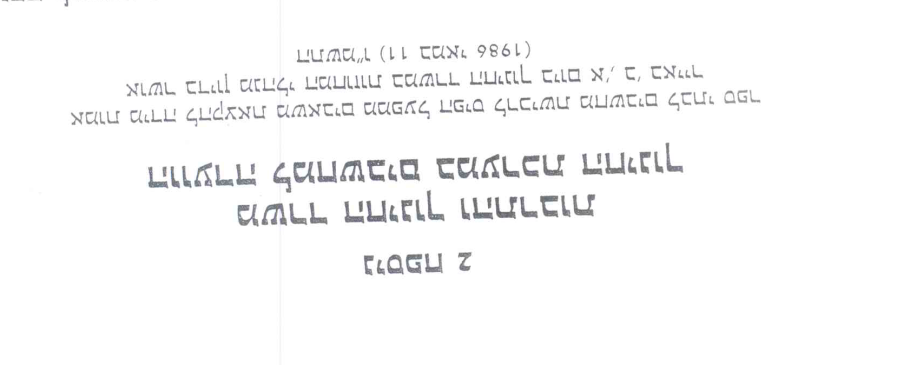 ד"ר בן ציון ברטה
1984
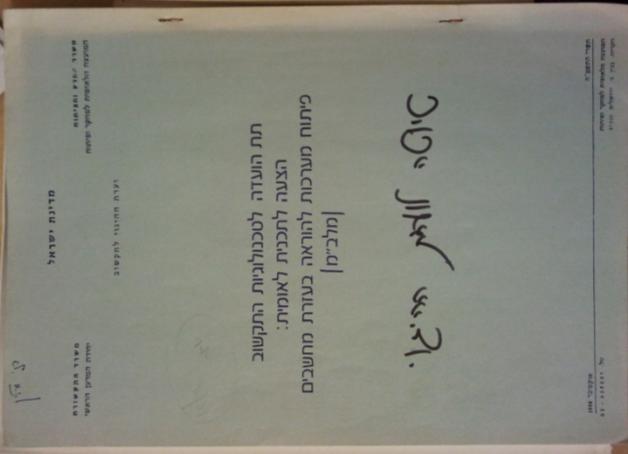 1992
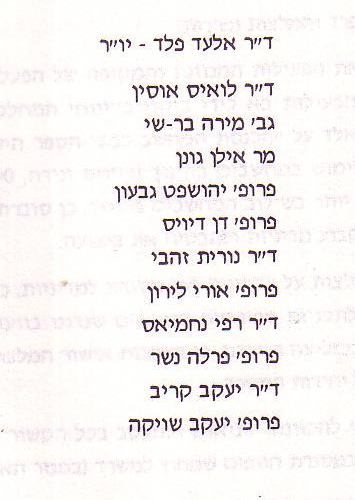 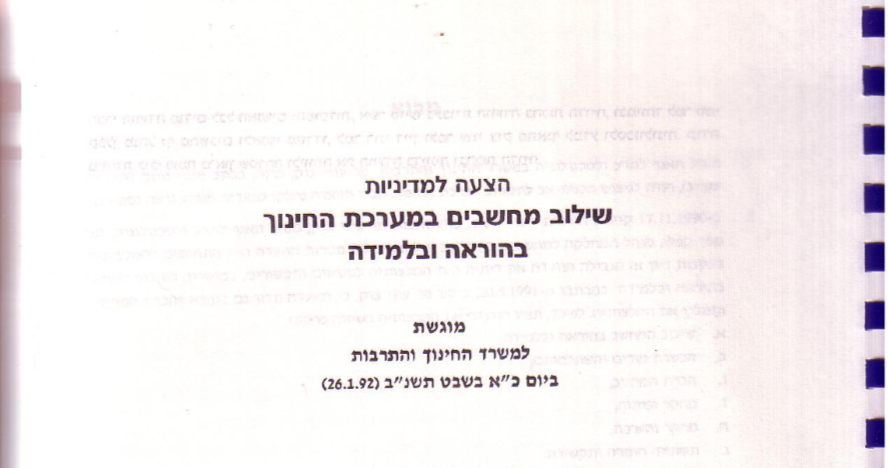 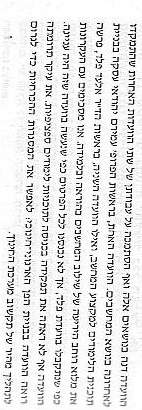 1992
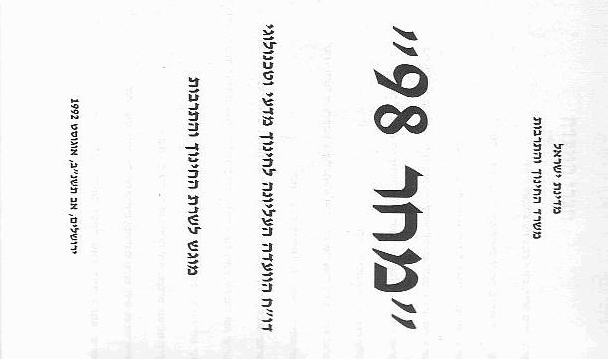 1994
2000
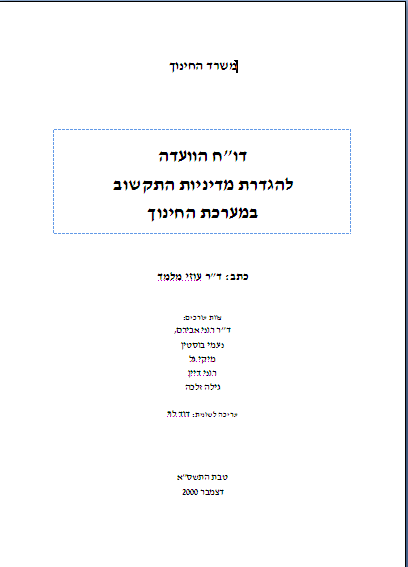 ניתוח ודיון
ממצאים קבועים
ממצאים משתנים
מגמה קבועה
התקשוב כצורך לאומי
הצורך בספריית תכנים לאומית
הצורך בבניית תשתיות טכנולוגיות ואנושיות
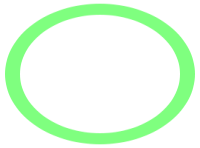 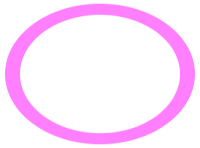 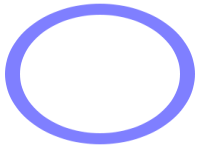 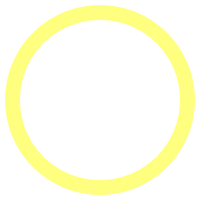 מגמה מופיעה לסירוגין או חד פעמית
מכונת למידה מחליפה את המורה
המחשב כתחום דעת
טכנולוגיות מידע ככלי תומך בהתפתחות היחיד
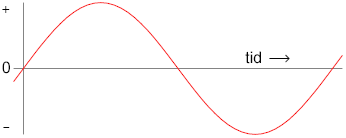 המשך מחקר
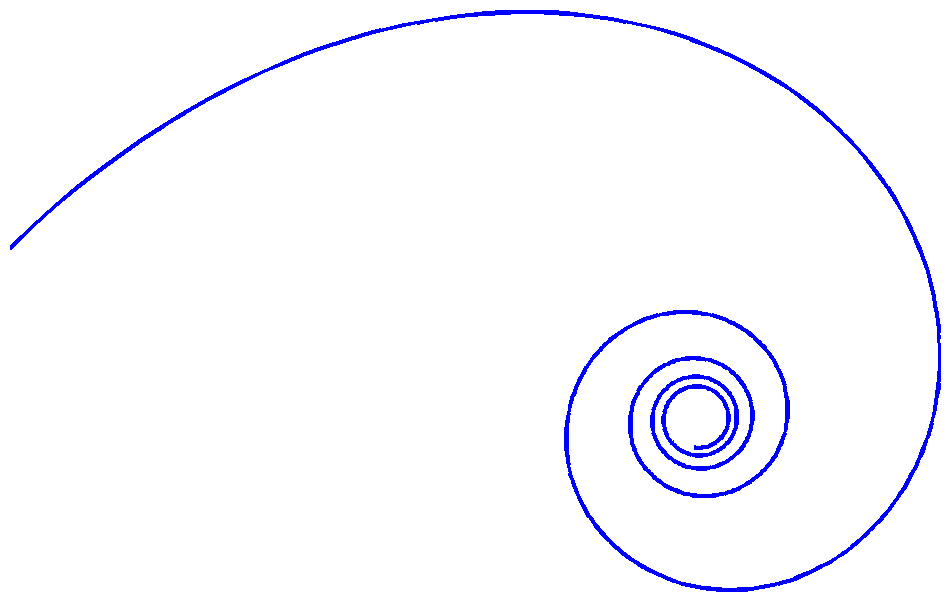 הקשר בין התוכניות לבין הסביבה הטכנולוגית-חברתית
מה מביא למגמה המעגלית-ספיראלית
איך ?
ניתוח נתיבי התפתחות של טכנולוגיות מייצגות
סגור-פתוח:
תוא"ם
"כלים פתוחים"
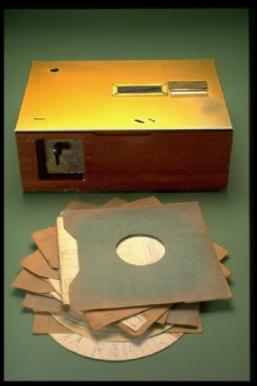 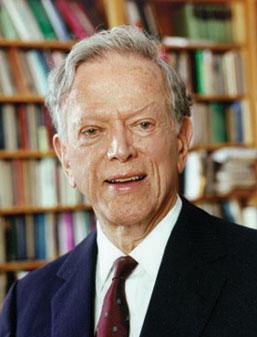 "מכונת הלמידה" של סקינר
פטריק סופיס